Орбита
Атмосфера
Спутник
Солнце
Ось
Год
Сутки
Планета
Звезда
Огромный газовый шар, излучающий собственный свет
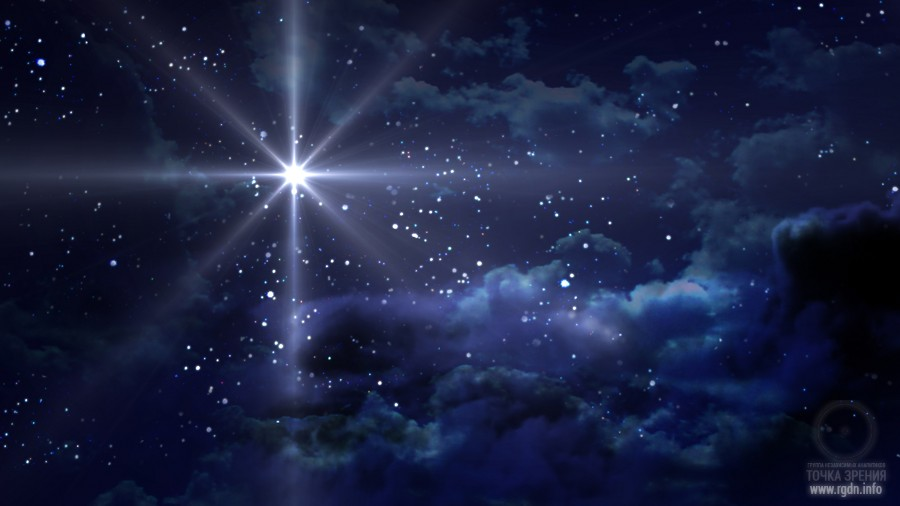 Орбита
Атмосфера
Спутник
Солнце
Ось
Год
Сутки
Планета
Звезда
Ближайшая к Земле звезда, центр Солнечной системы
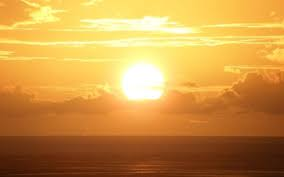 Орбита
Атмосфера
Спутник
Солнце
Ось
Год
Сутки
Планета
Звезда
Воображаемая линия, вокруг которой вращается планета
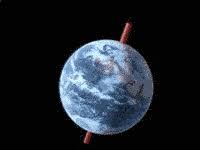 Орбита
Атмосфера
Спутник
Солнце
Ось
Год
Сутки
Планета
Звезда
Путь, по которому двигается небесное тело
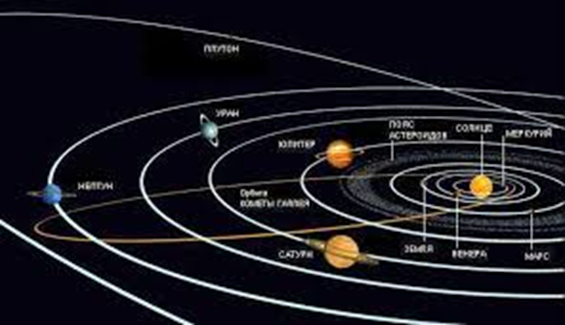 Орбита
Атмосфера
Спутник
Солнце
Ось
Год
Сутки
Планета
Звезда
Большое небесное тело, которое вращается вокруг Солнца и светит отраженным светом
Орбита
Атмосфера
Спутник
Солнце
Ось
Год
Сутки
Планета
Звезда
Время, за которое планета совершает полный оборот вокруг своей оси
Орбита
Атмосфера
Спутник
Солнце
Ось
Год
Сутки
Планета
Звезда
Время, за которое планета совершает полный оборот вокруг Солнца
Орбита
Атмосфера
Спутник
Солнце
Ось
Год
Сутки
Планета
Звезда
«Оболочка» планеты, образованная газами
Орбита
Атмосфера
Спутник
Солнце
Ось
Год
Сутки
Планета
Звезда
Небесное тело, которое вращается вокруг планеты